Initiative
Sicherer
Schulweg
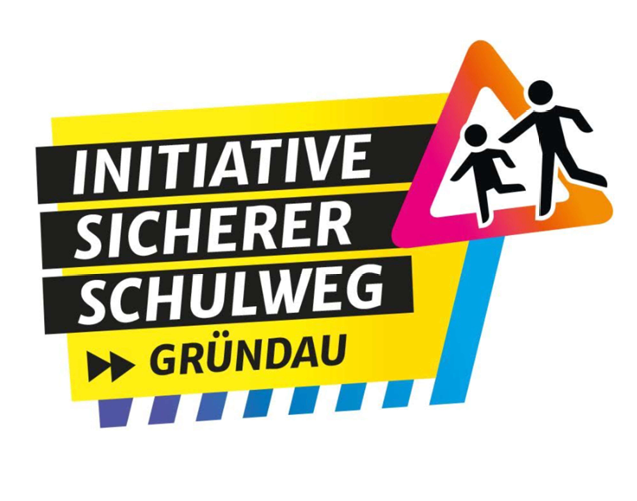 … durch Vernetzung 
effektiv und sachorientiert
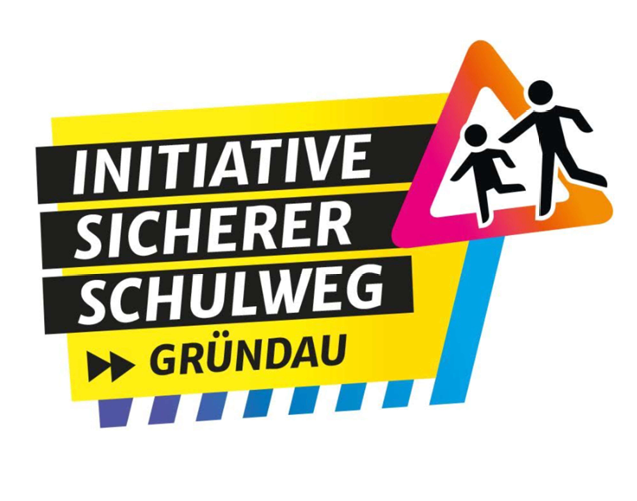 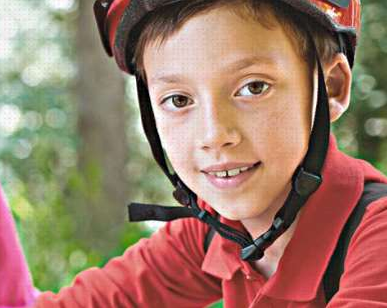 Unsere Vision
Selbständige Mobilität unserer Kinder
Sichere Wege für Fußgänger, Roller- und Fahrradfahrer
Minimierung von Elterntaxis
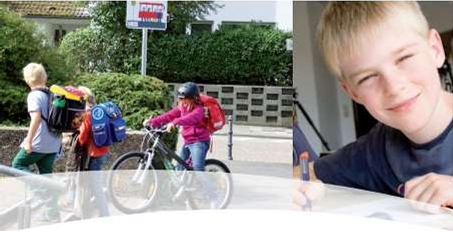 [Speaker Notes: …zur Schule, zu Freunden oder zum Verein]
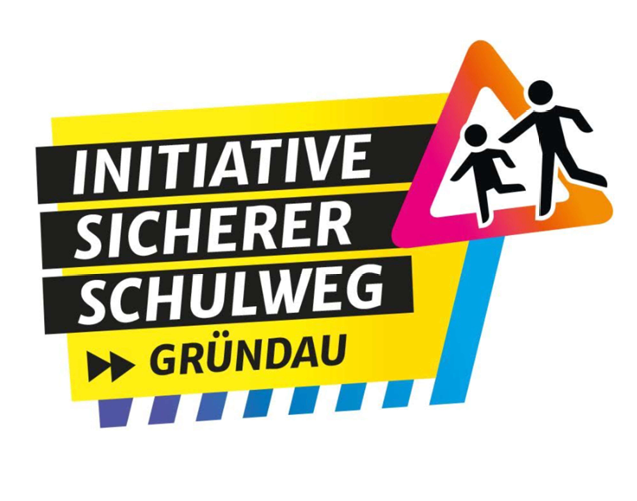 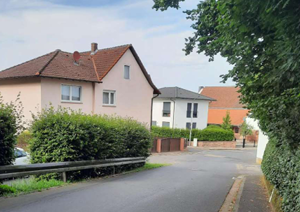 …aus dem Alltag
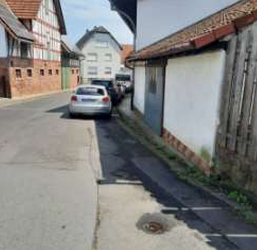 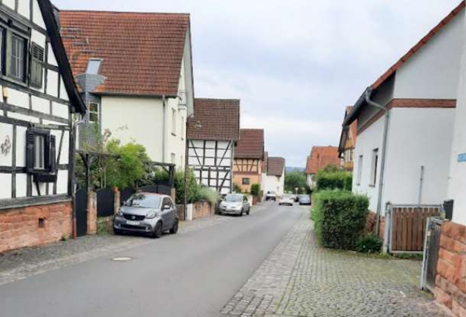 Fußweg endet 
vor einer Kurve
Weiterer Verlauf ohne Fußweg mit parkenden Autos und Transportern
Kein Fußweg, parkende Autos am Straßenrand
Zulässige Geschwindigkeit 50 km/h !
[Speaker Notes: … kleine Auswahl, gibt es sehr viele solcher Stellen…   Wenn ein Auto 30 m entfernt ist und mit 50 km/h fährt, wieviel Zeit bleibt, um die andere Straßenseite zu erreichen? …..Wie oft haben die Kinder nicht einmal 30 m freie Sicht? ….]
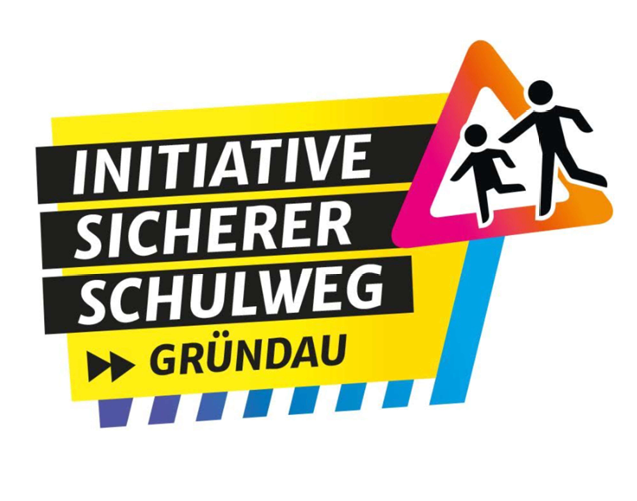 …aus dem Alltag
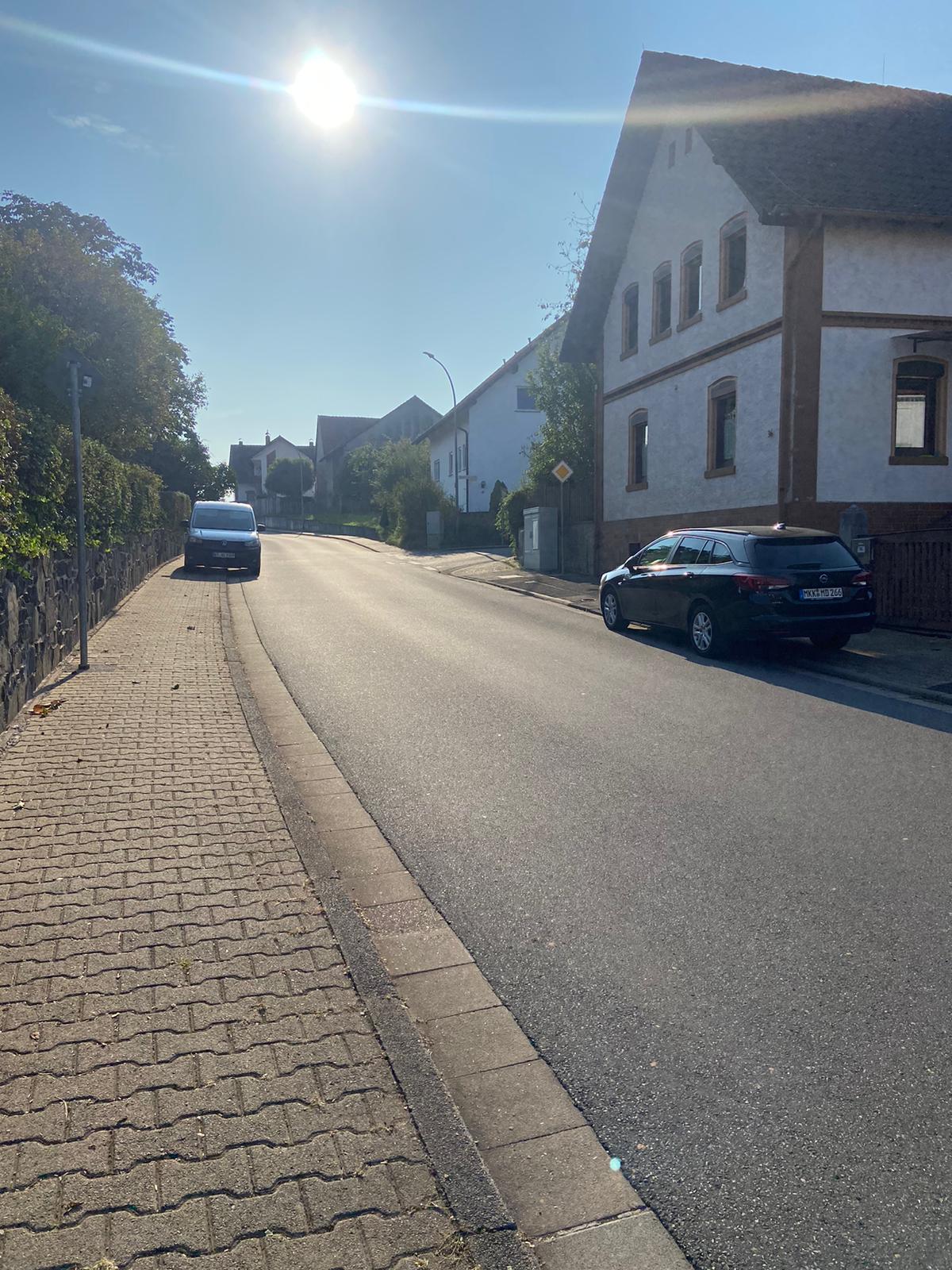 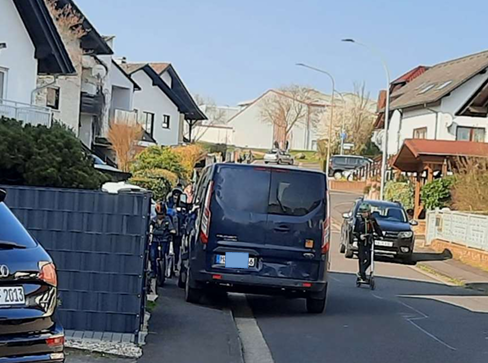 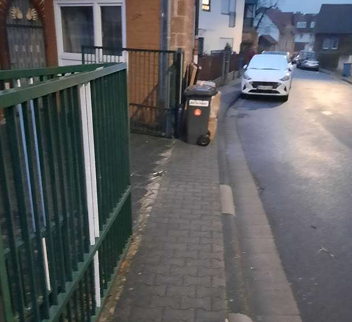 Fußwege sind versperrt
Kinder müssen auf die Straße ausweichen
Zulässige Geschwindigkeit 50 km/h !
[Speaker Notes: Wir wollen nicht anklagen, nur Sensibilisieren… ; Lasst eure Kinder trotzdem laufen, in kleinen Gruppen, begleitet sie im Zweifelsfall! Elterntaxis sind genau die falsche Antwort. Beinah- Unfälle melden, damit der Handlungsbedarf aufgezeigt wird!]
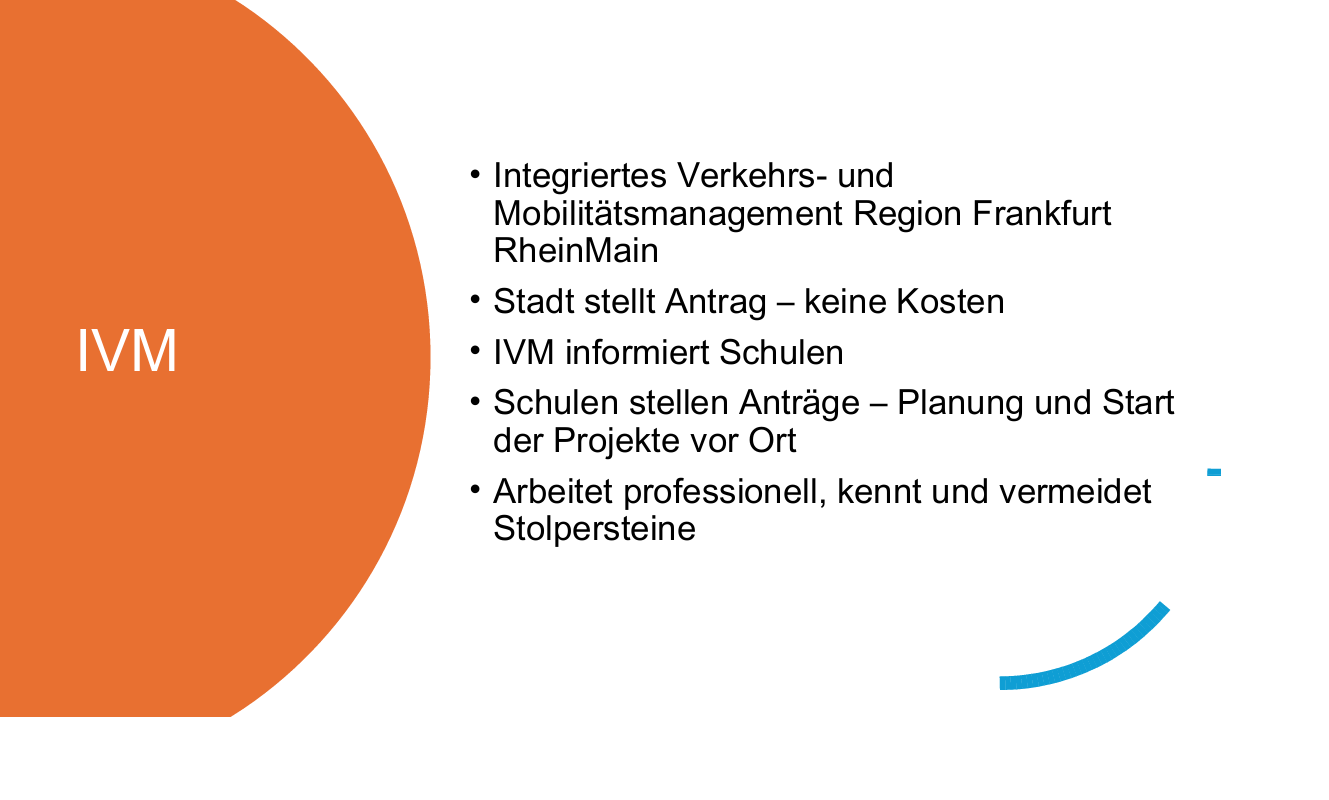 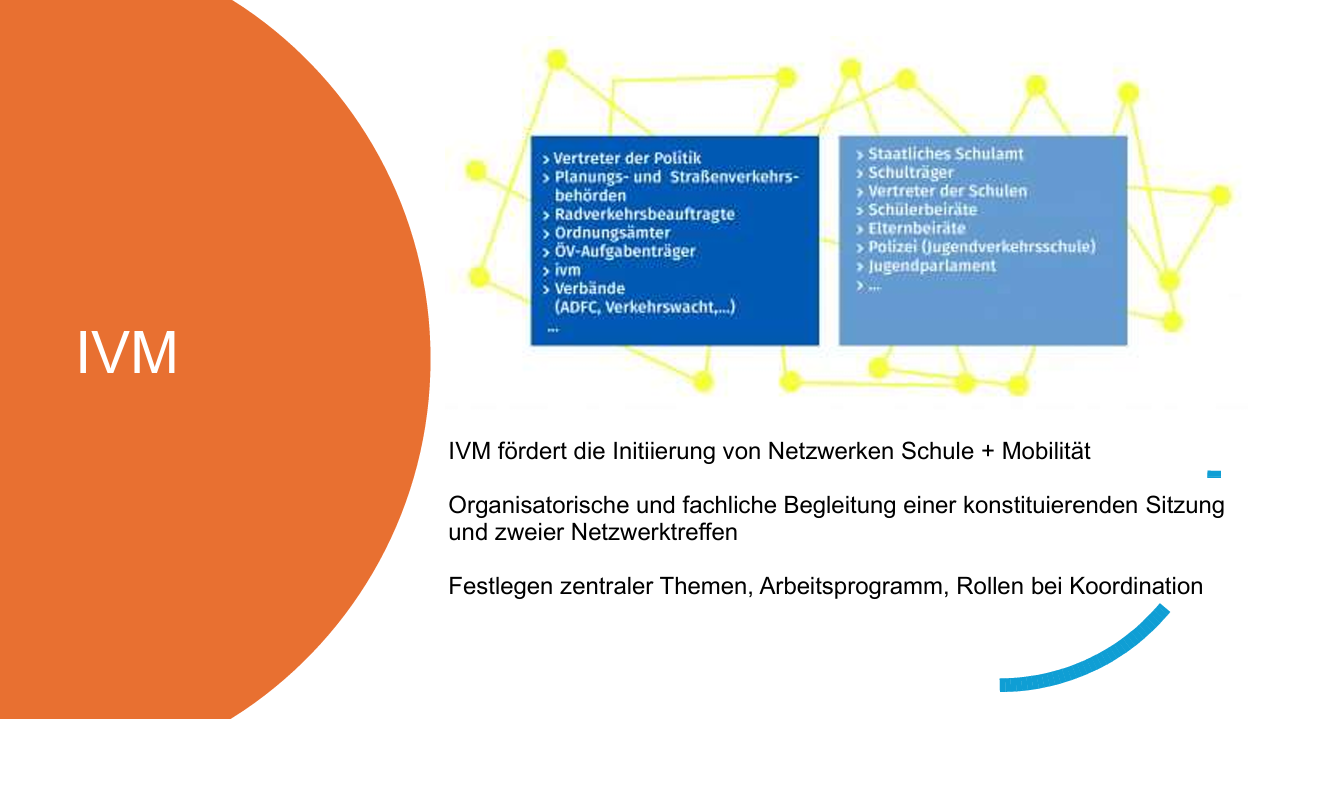 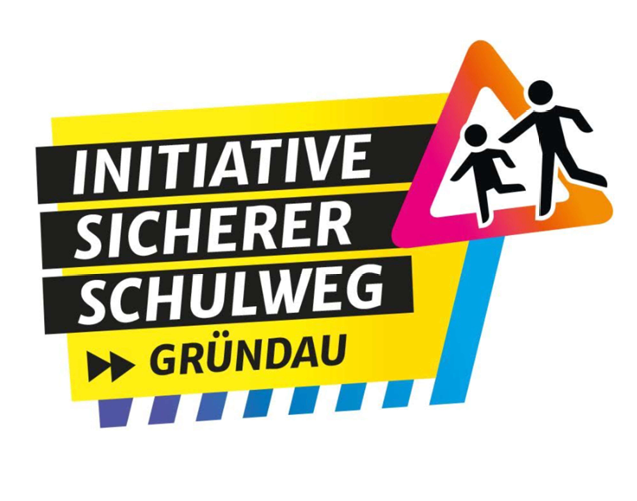 Mittel zum Ziel
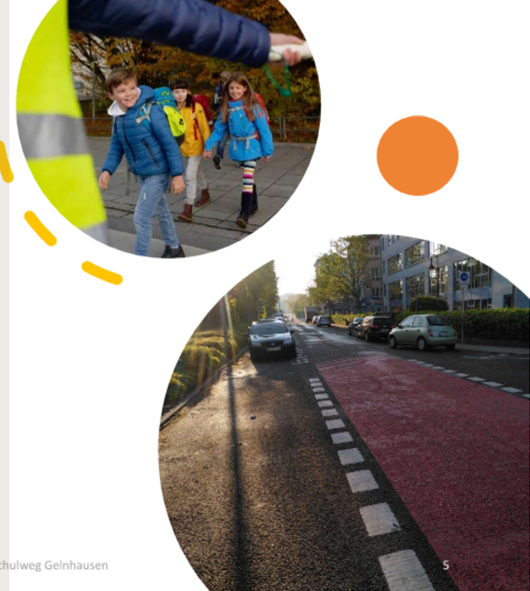 Mobilitätskonzept
Professioneller, übersichtlicher Schulwegeplan
Kennzeichnung und Markierungen von Schulwegen
Fußgängerüberwege
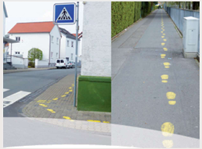 Fahrrad- und Roller-Wege
Verringerung der zulässigen Höchstgeschwindigkeit auf ausgewiesenen Schulwegen
Querungshilfe an Kreuzungen
[Speaker Notes: Es gibt immer mehrere Lösungsansätze, das muss nicht immer teuer sein, wichtig ist der Dialog mit den Betroffenen]
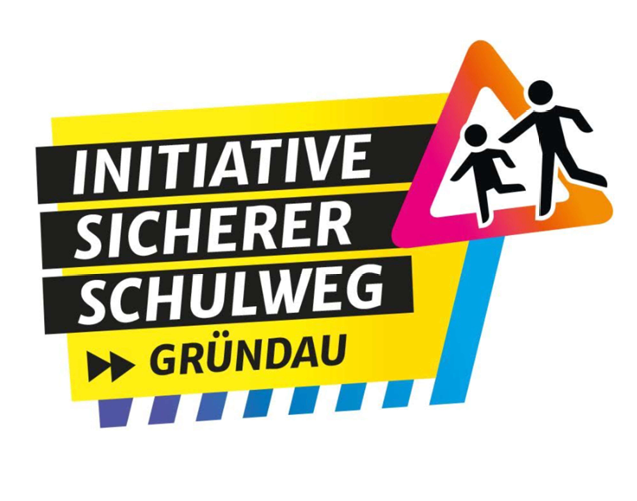 …an die Eltern
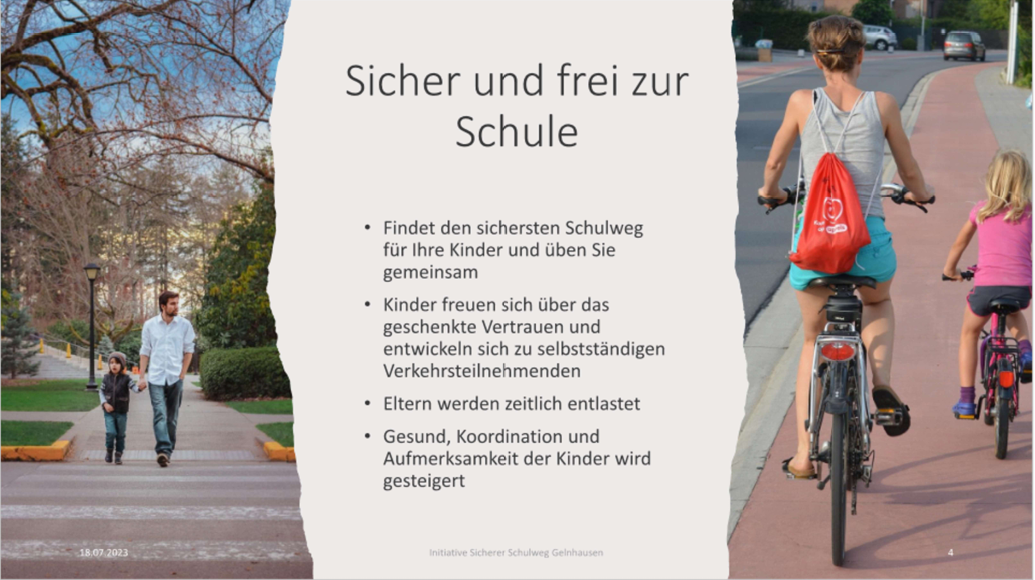 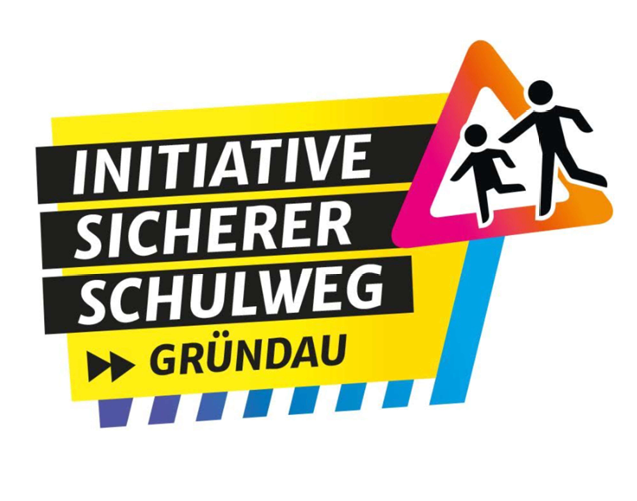 Warum ist der selbständige Weg zur Schule so wichtig?
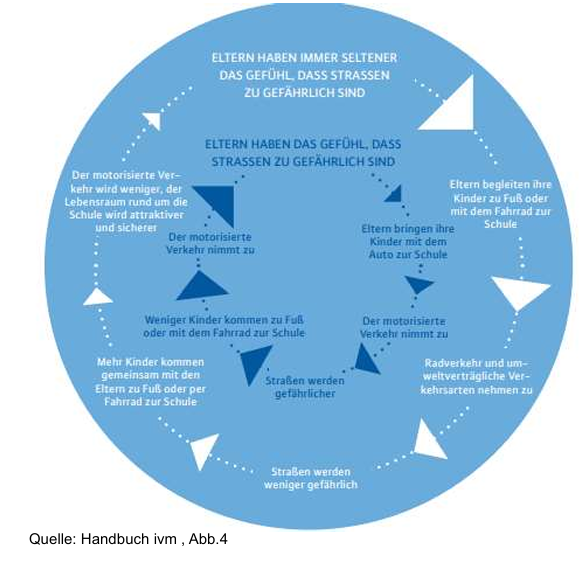 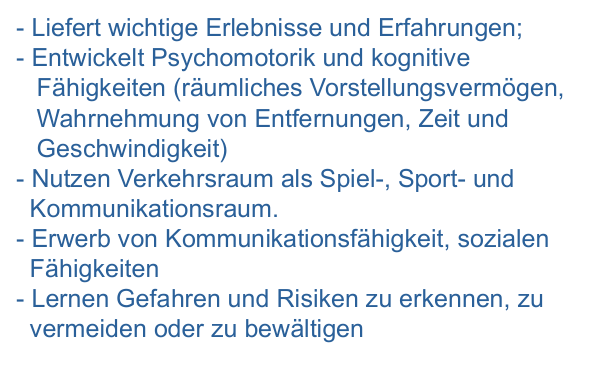 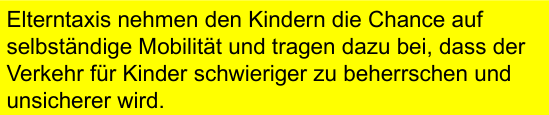 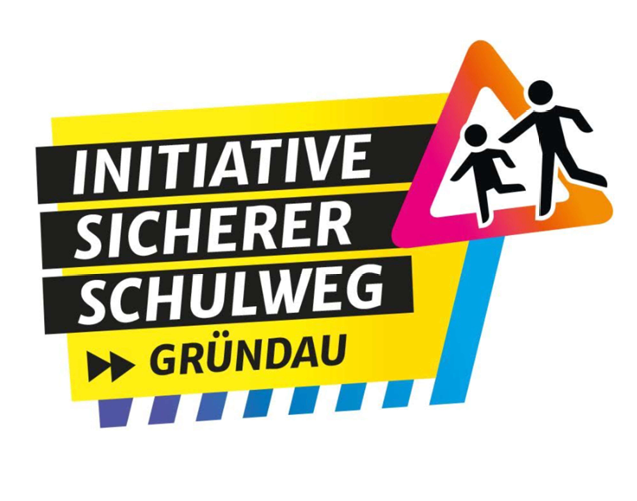 …an die Schule
Was sind die Vorteile ?
Gesunde, leistungsstarke Schüler durch mehr Bewegung;
Selbständiger Schulweg ist ein klarer Pluspunkt bei der Entscheidung für die ACS auch als weiterführende Schule;
Wir unterstützen bei Aktionen rund um das Mobilitätsmanagement
Wir mobilisieren Eltern, Schüler, Politik …
Was ist zu tun ?
Termin mit IVM veranlassen, um weitere Maßnahmen festzulegen
Ansprechpartner der Schule benennen
Gemeinsame Aktionen durchführen
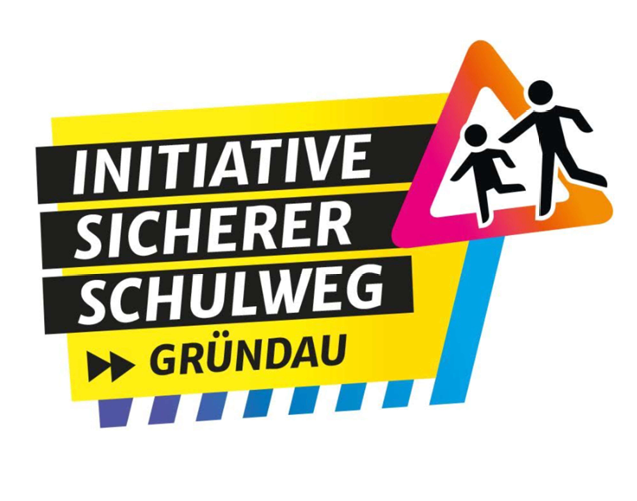 Herzlichen Dank                   für Ihre Aufmerksamkeit!